Нашим землякам, участникам ВОВ посвящается
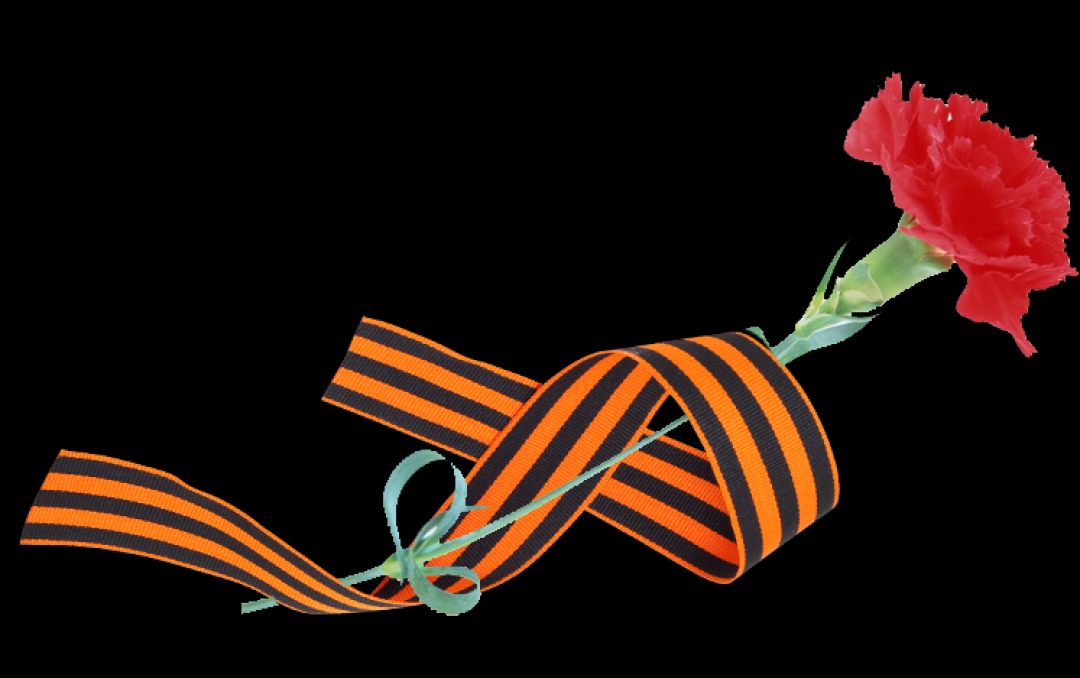 Малыгин Константин Иванович
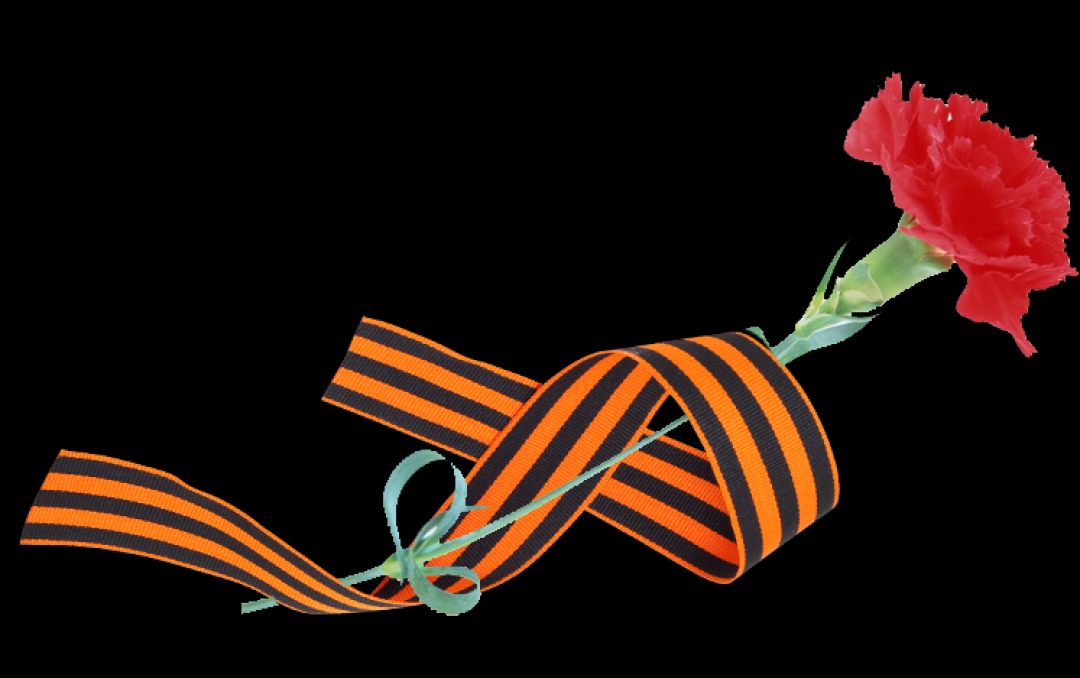 Тарасов Леонид Андреевич
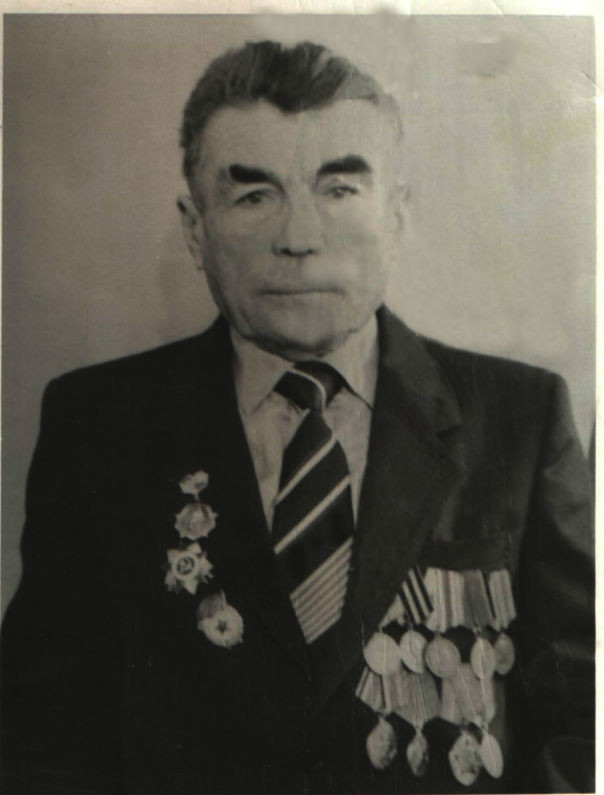 Шульгин Николай Яковлевич
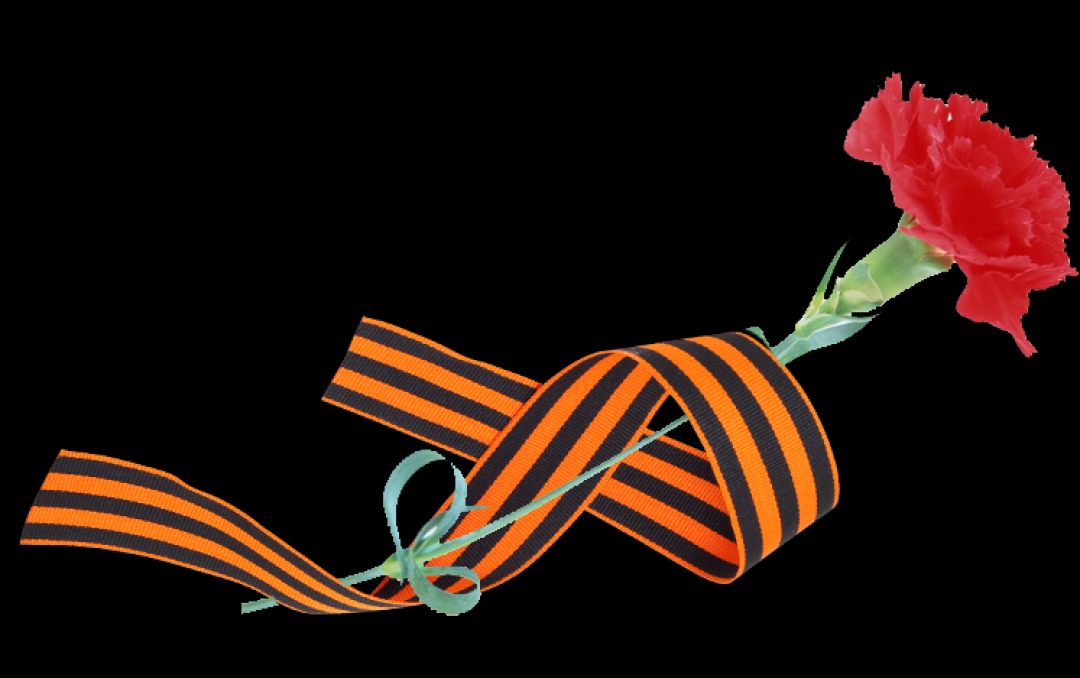 Красивых Пётр Дорофеевич
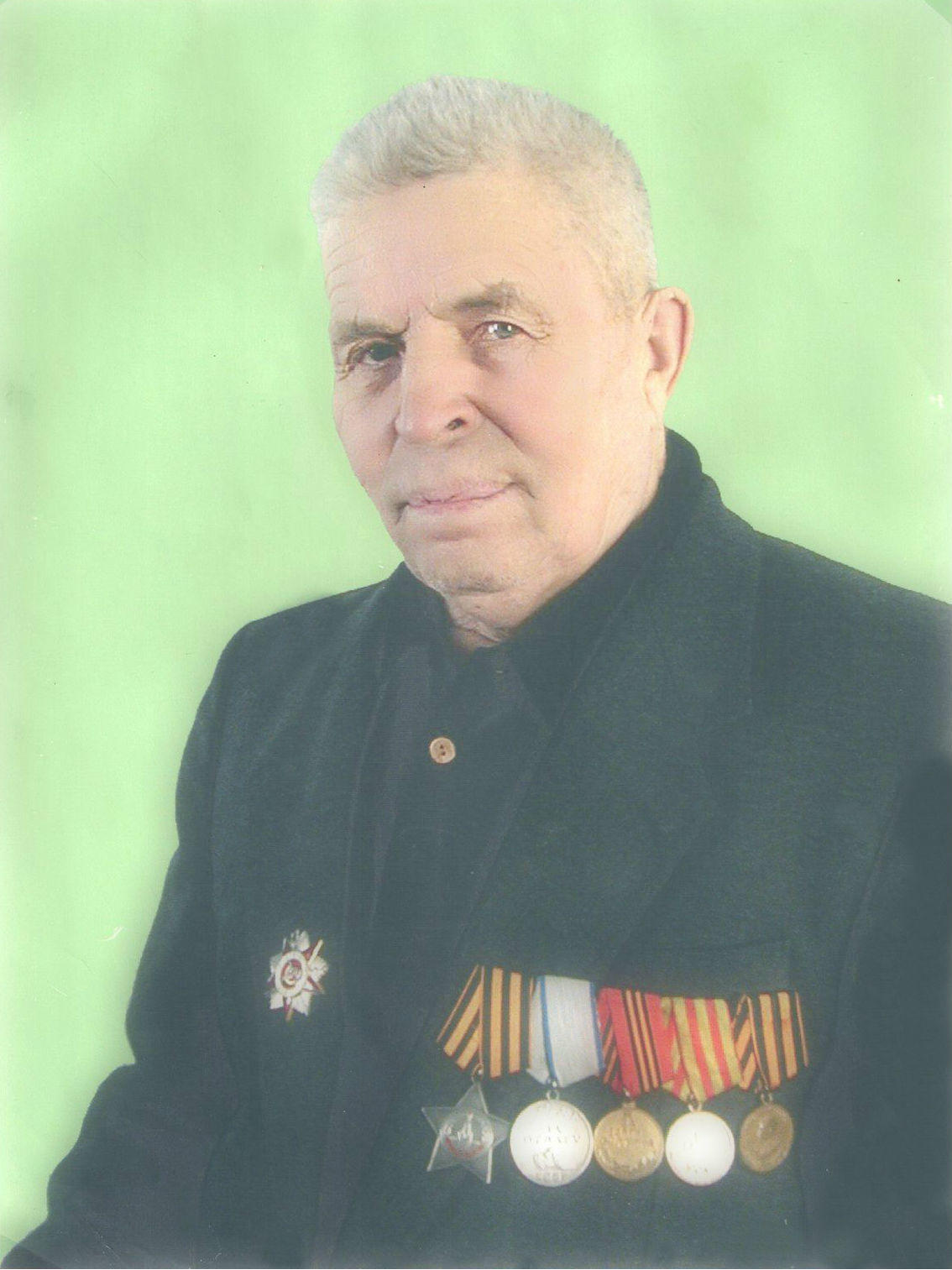 Колмаков Ксенофонт Васильевич
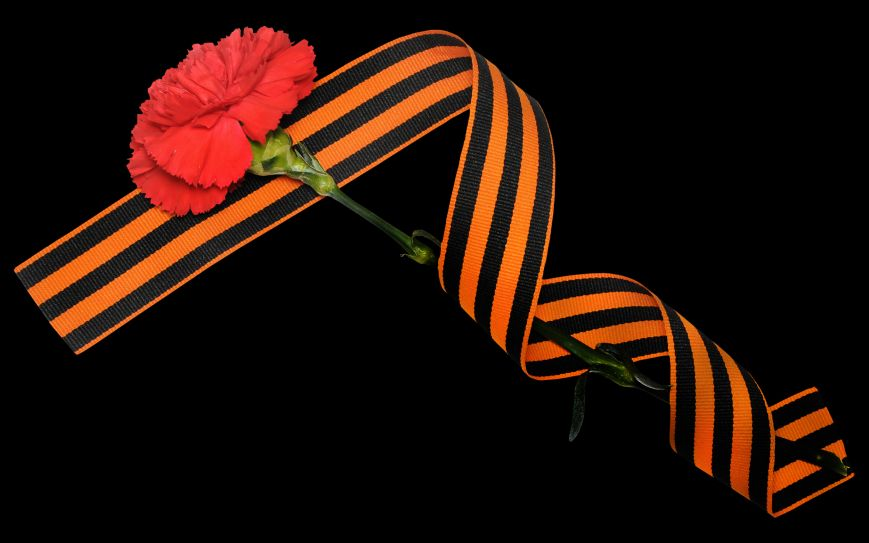 Шульгин Иван Григорьевич
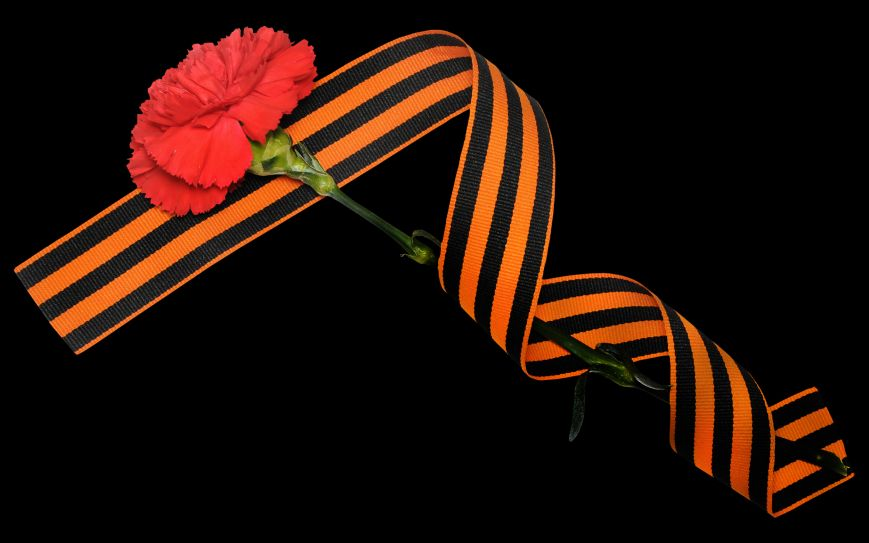 Седунов Фёдор Егорович
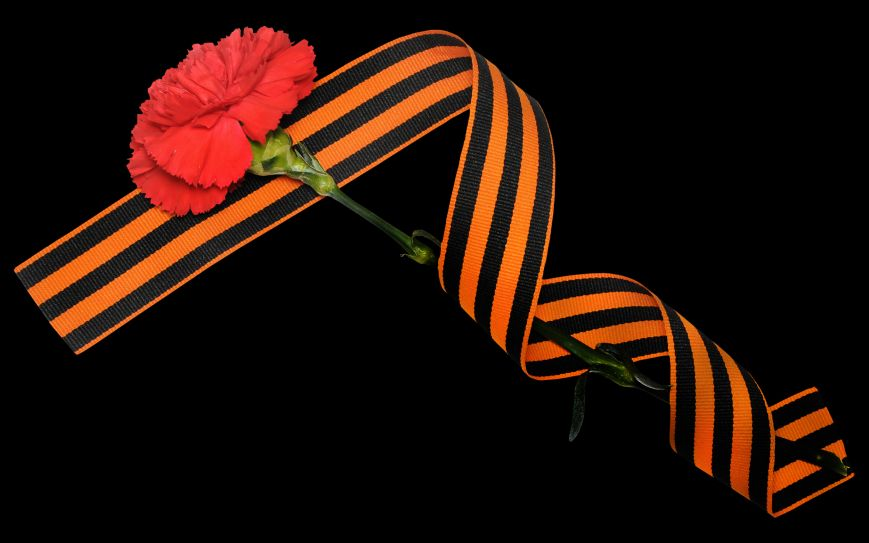 Колмаков Иннокентий Григорьевич
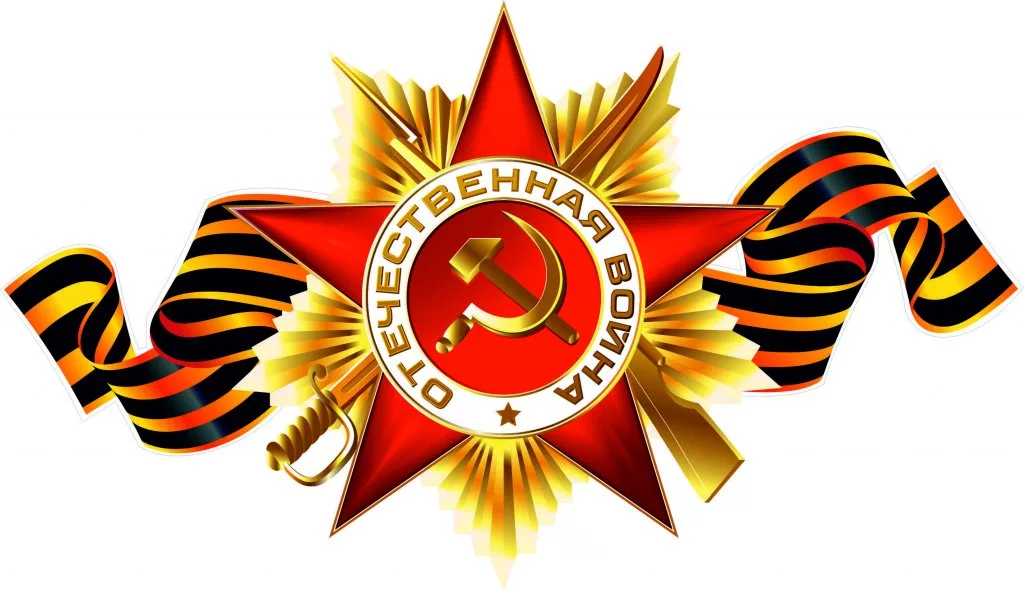 Севергина Вера Максимовна
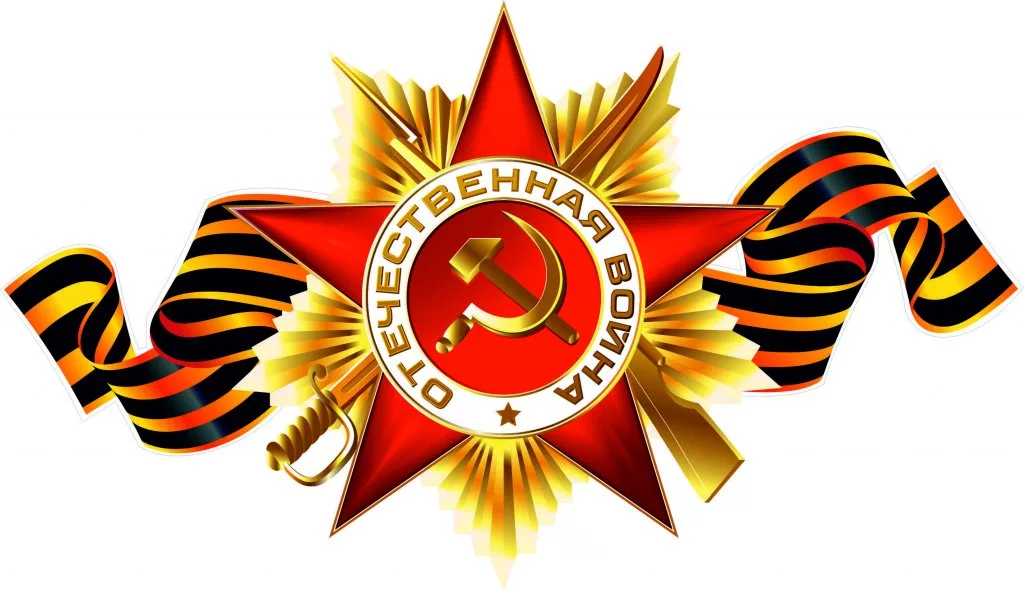 Жарких Иннокентий Григорьевич
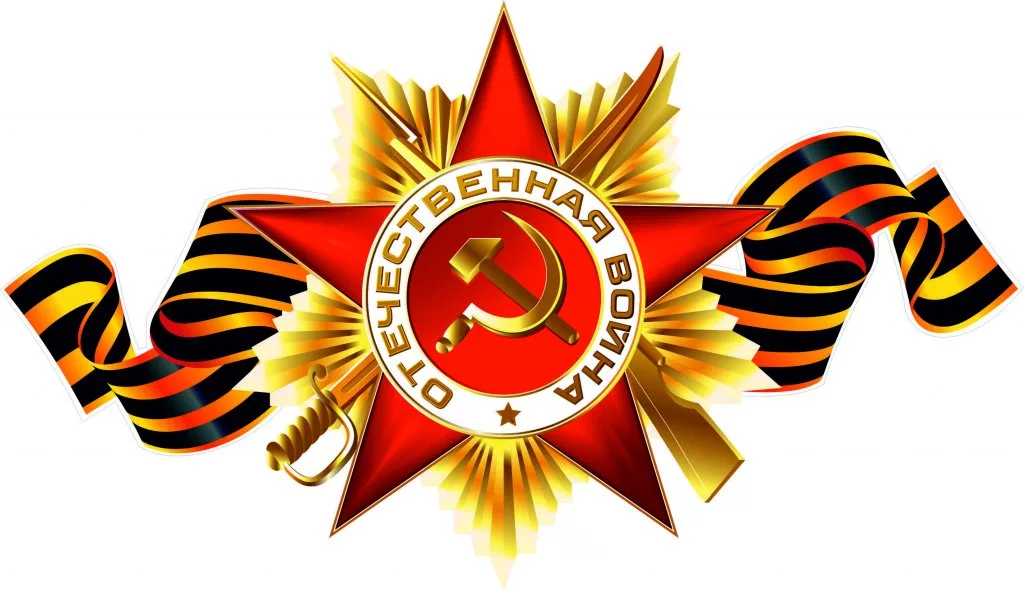 Батурин Анатолий Яковлевич
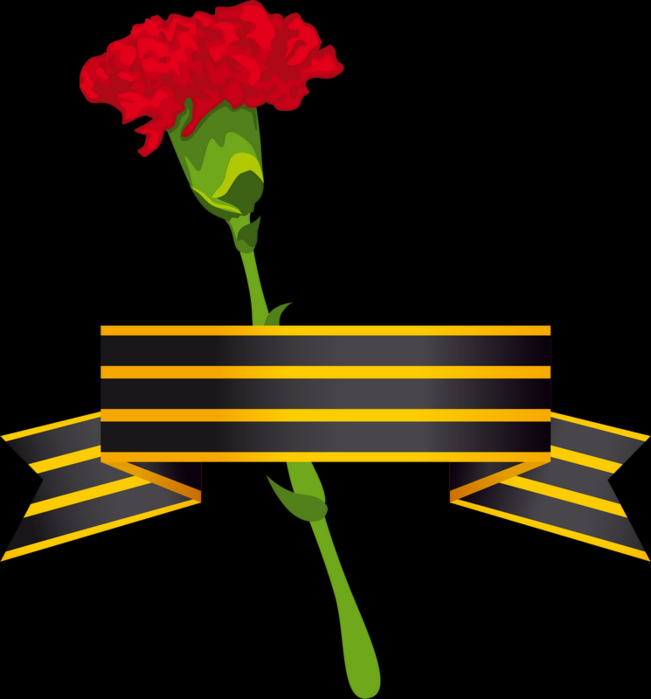 Воротников Илья Иннокентьевич
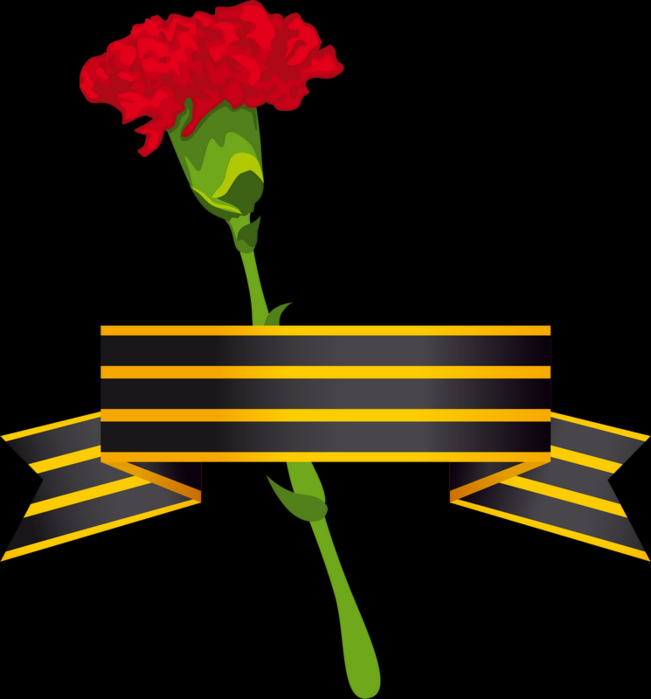 Иванов Василий Семёнович
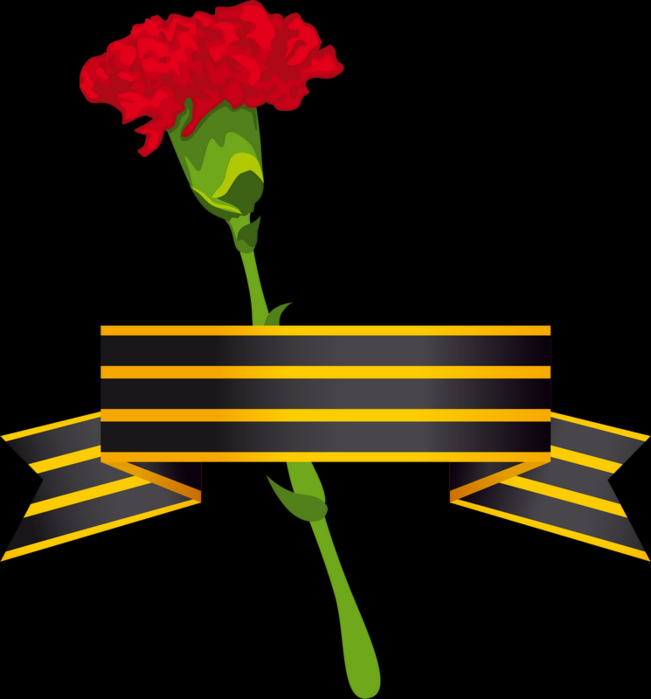 Игумнов Константин Антонович
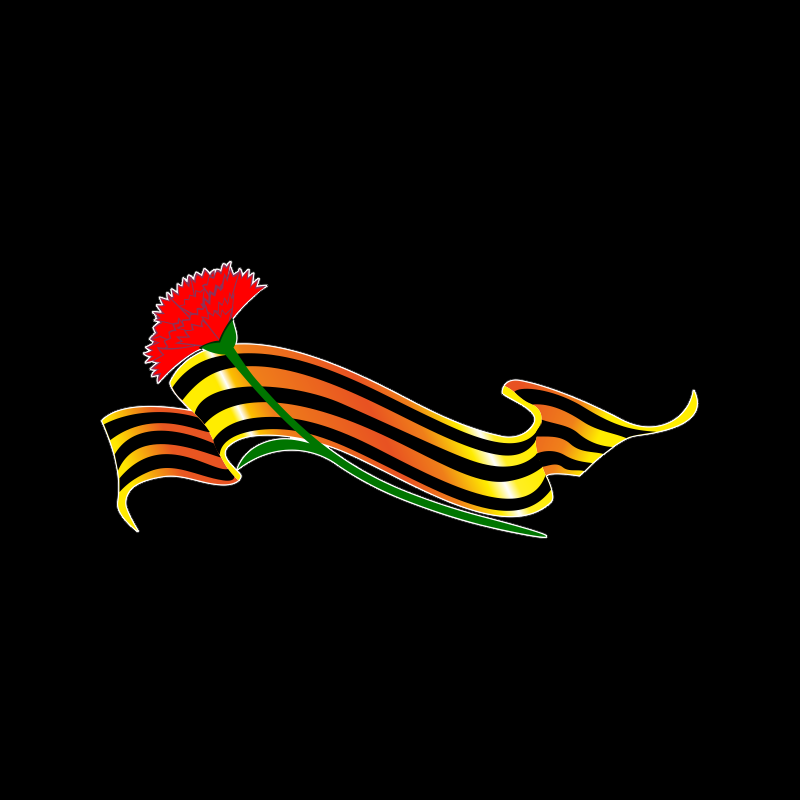 Колмаков Антон Васильевич
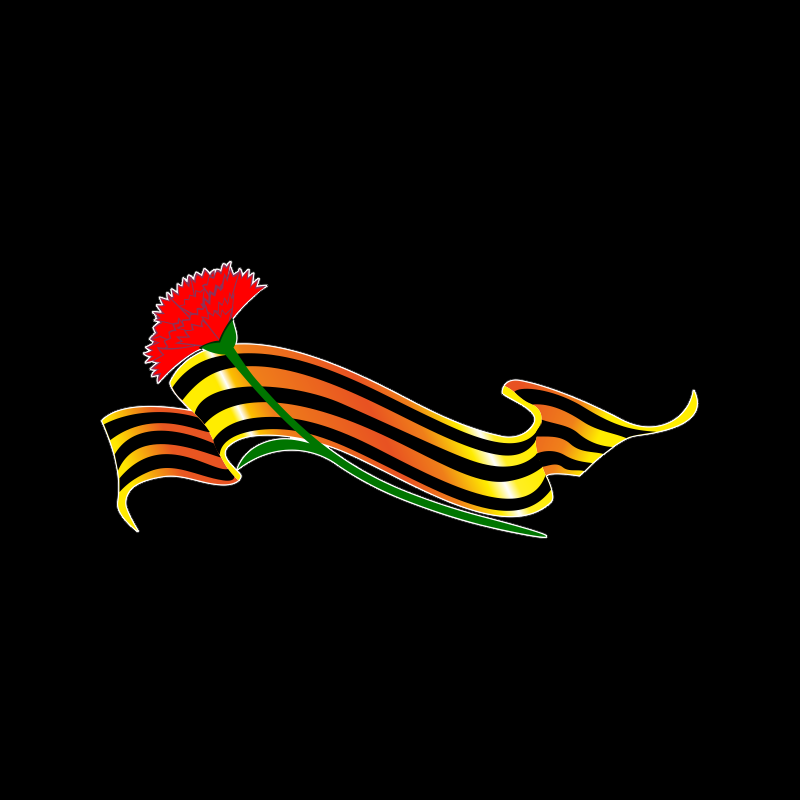 Котов Николай Евлампиевич
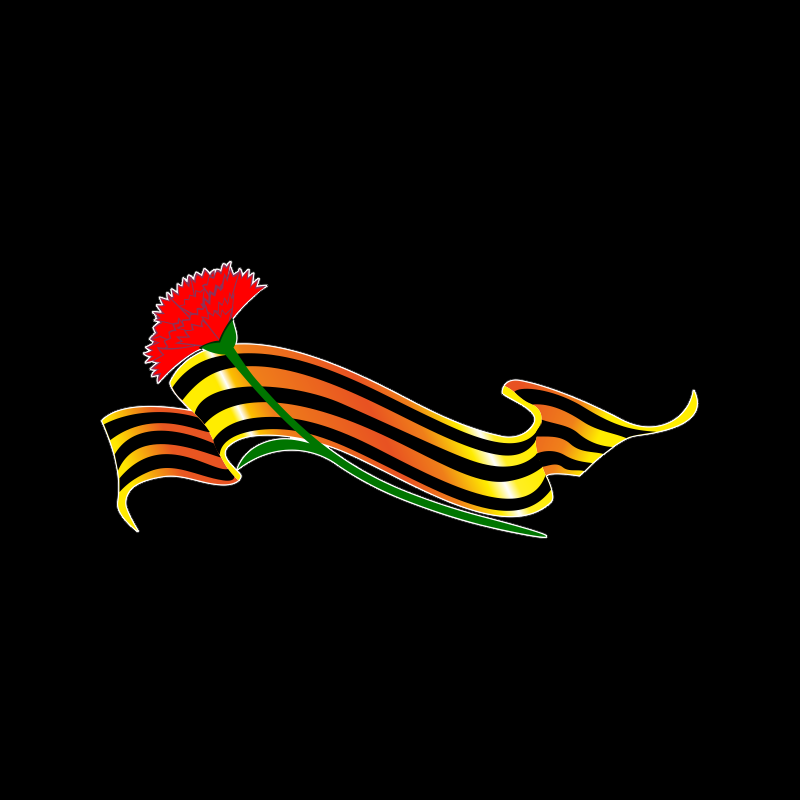 Кочетов Василий Михайлович
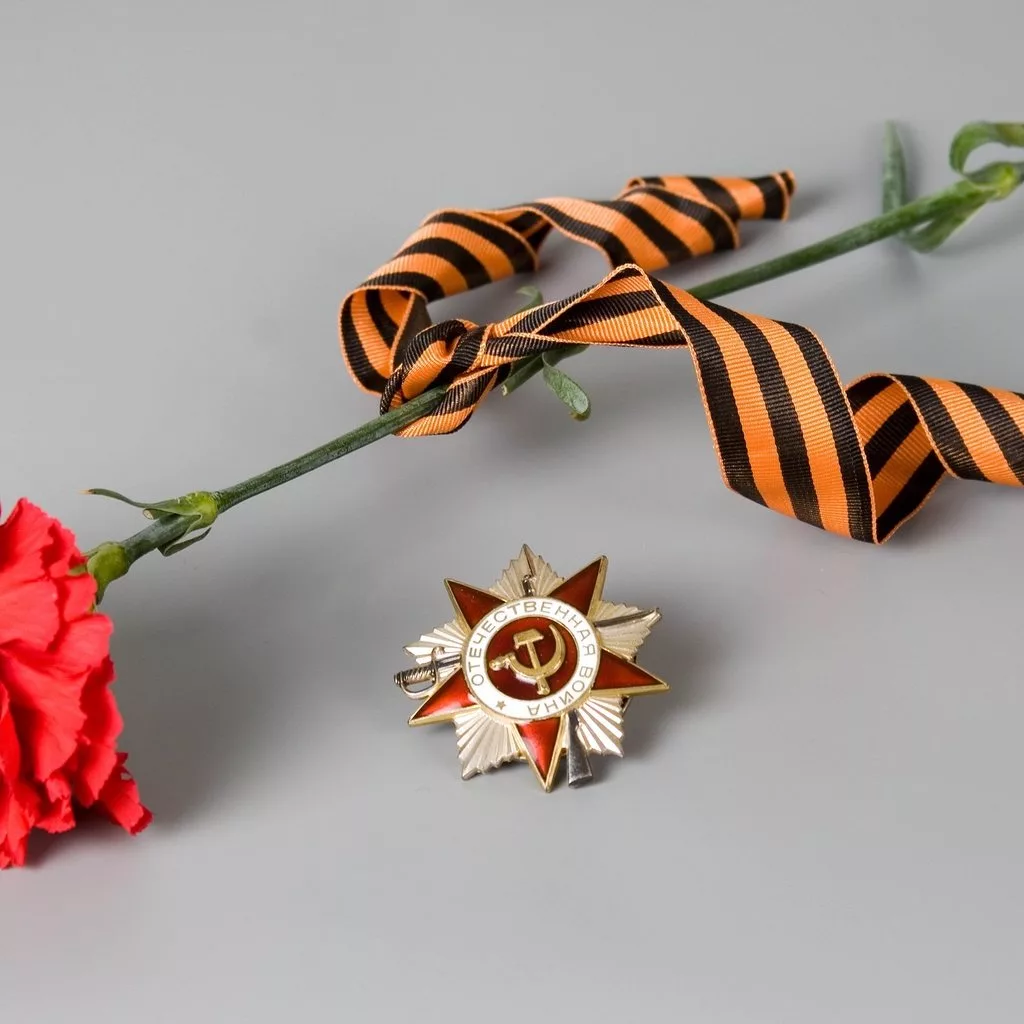 Малыгин Иннокентий Иванович
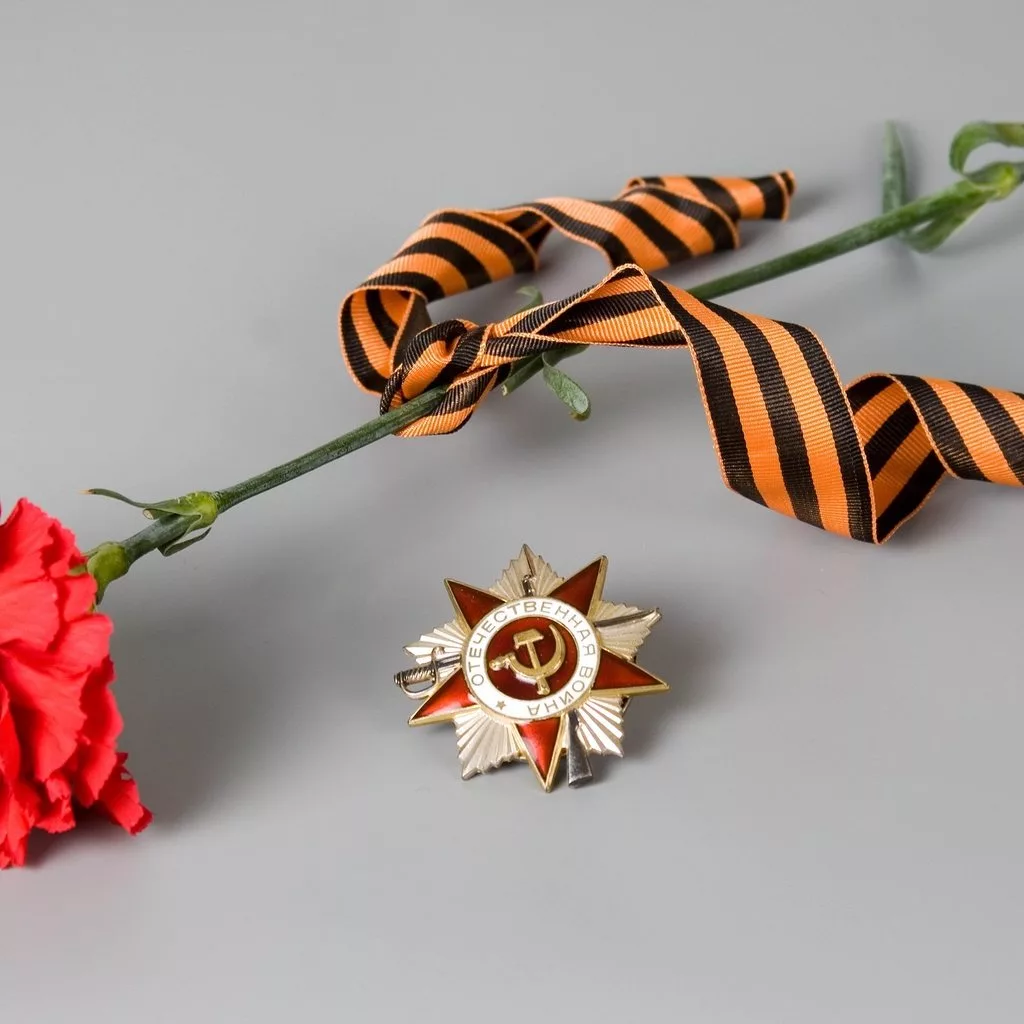 Неродов Арсентий Васильевич
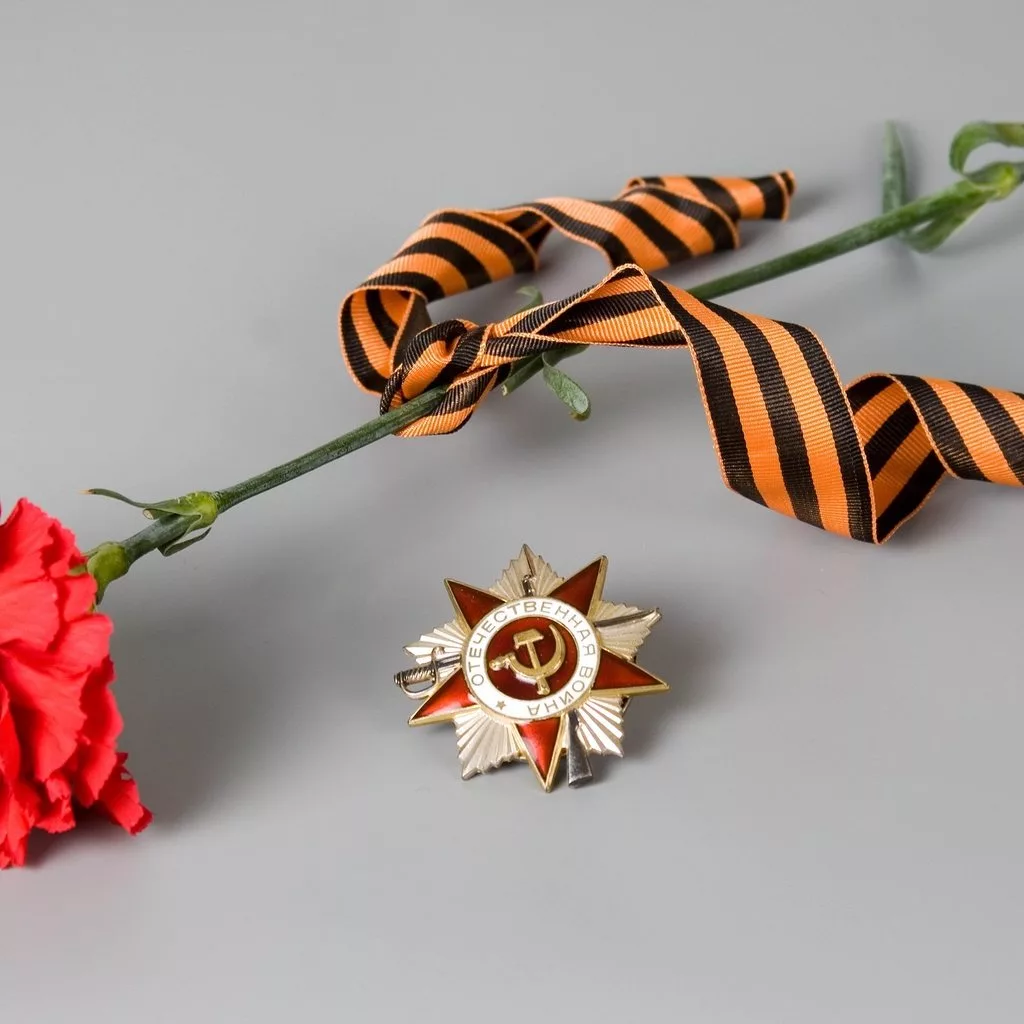 Неродов Константин Лаврентьевич
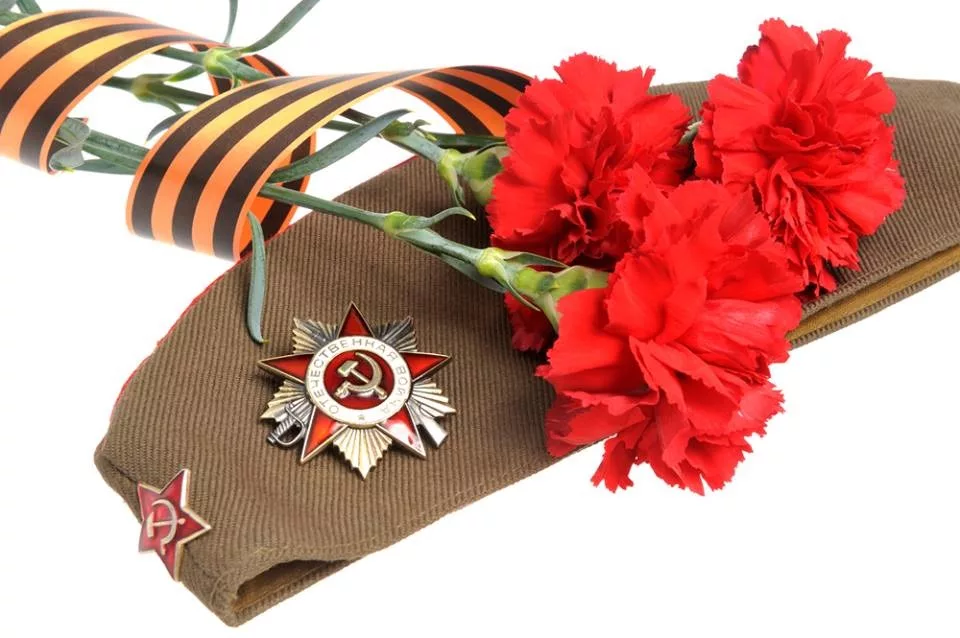 Неродов Нефёд Лаврентьевич
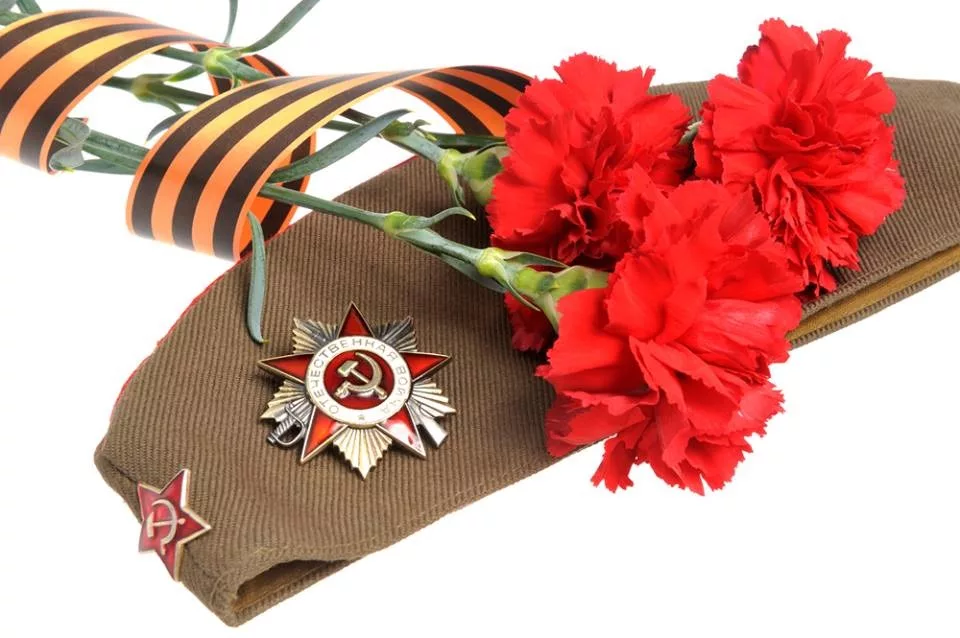 Неродов Степан Сергеевич
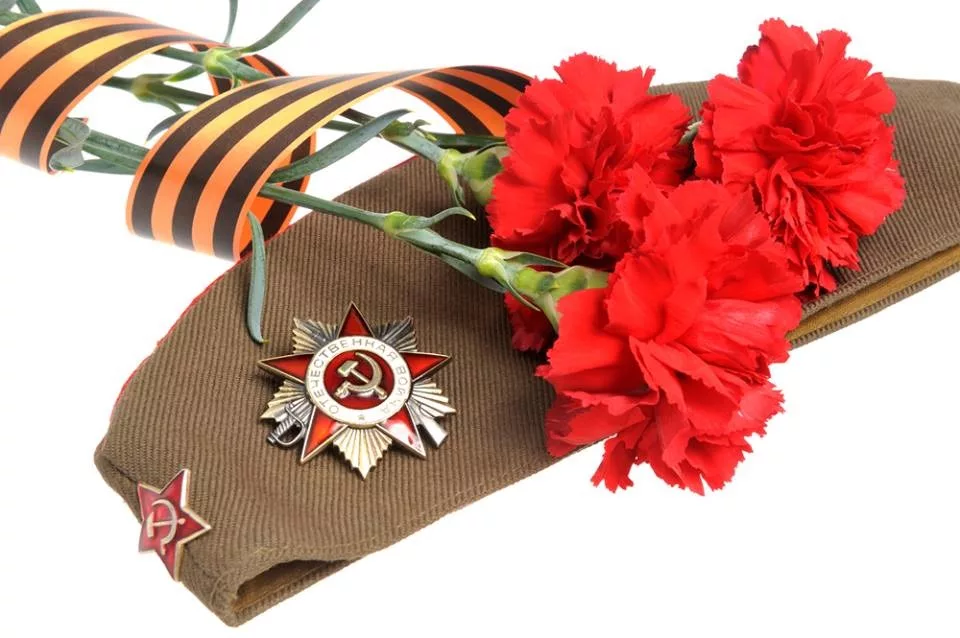 Патрахин Андрей Николаевич
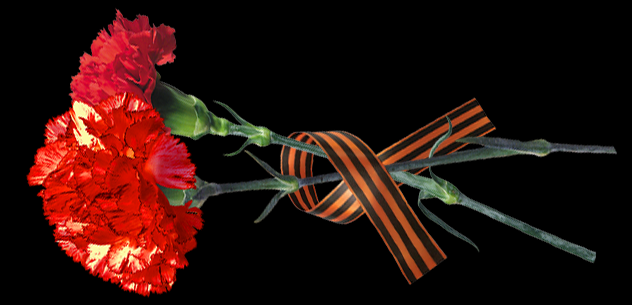 Патрахин Григорий Андреевич
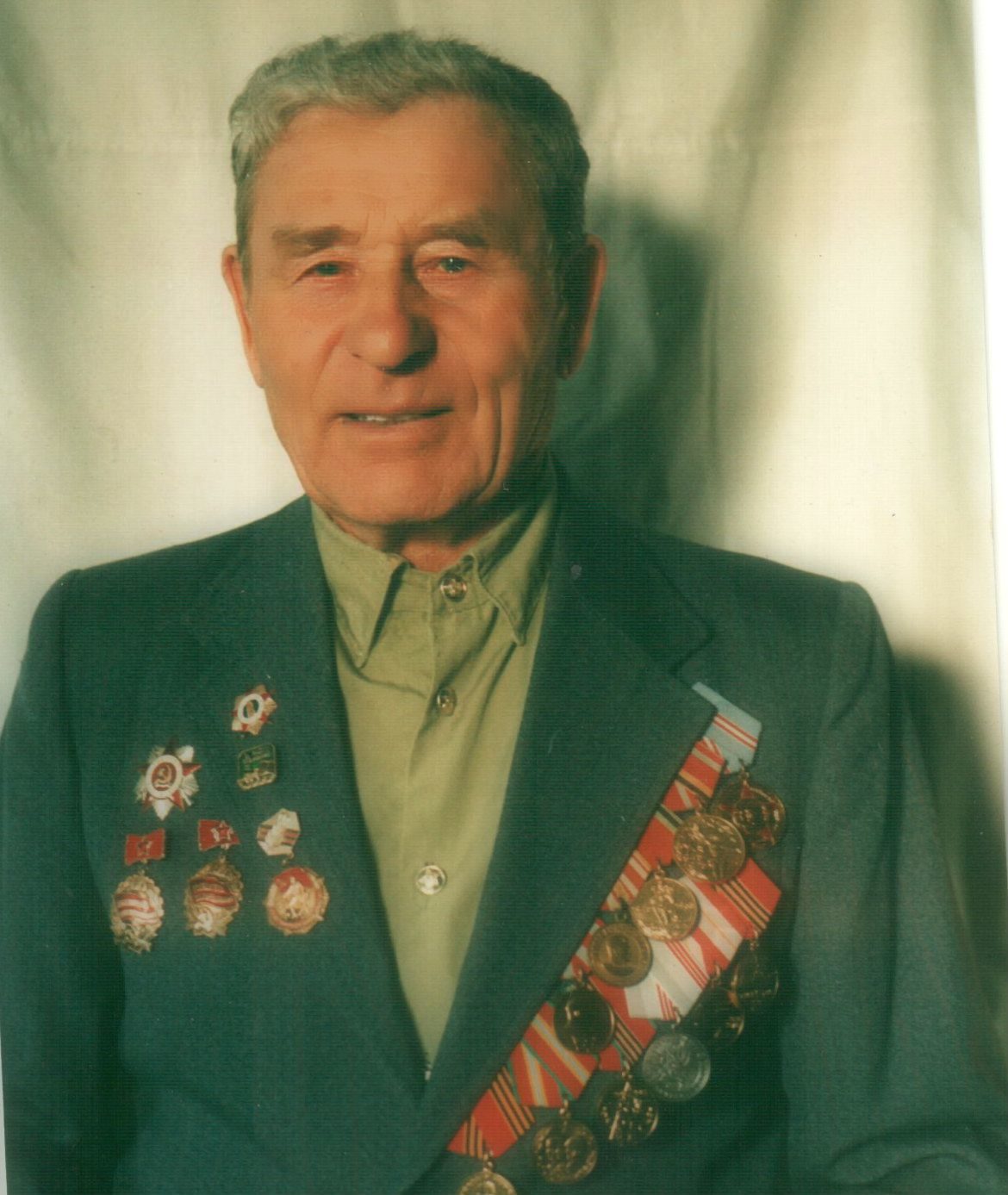 Патрахин Иван Иннокентьевич
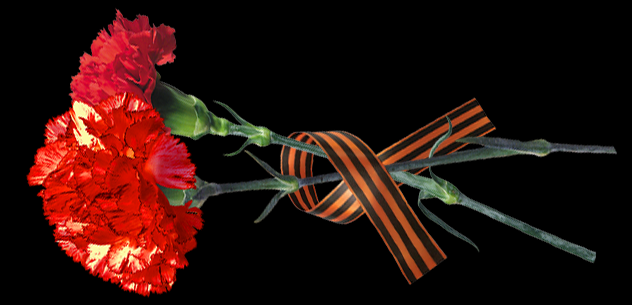 Петров Виктор Петрович
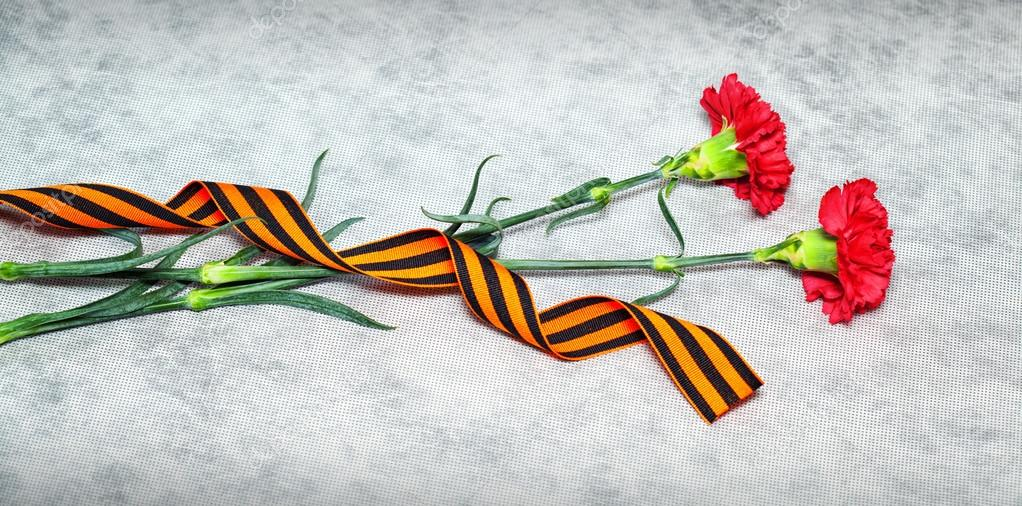 Решетов Василий Алексеевич
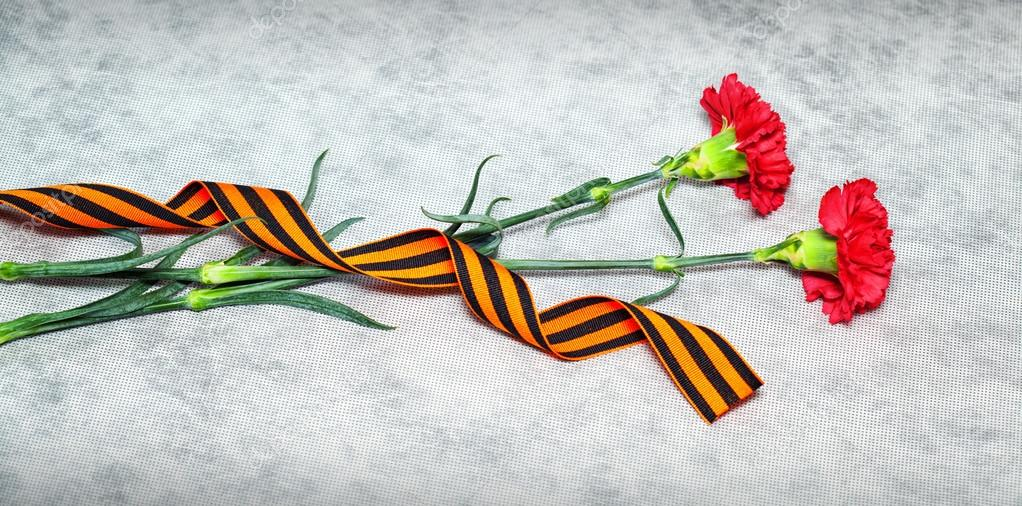 Решетов Яков Николаевич
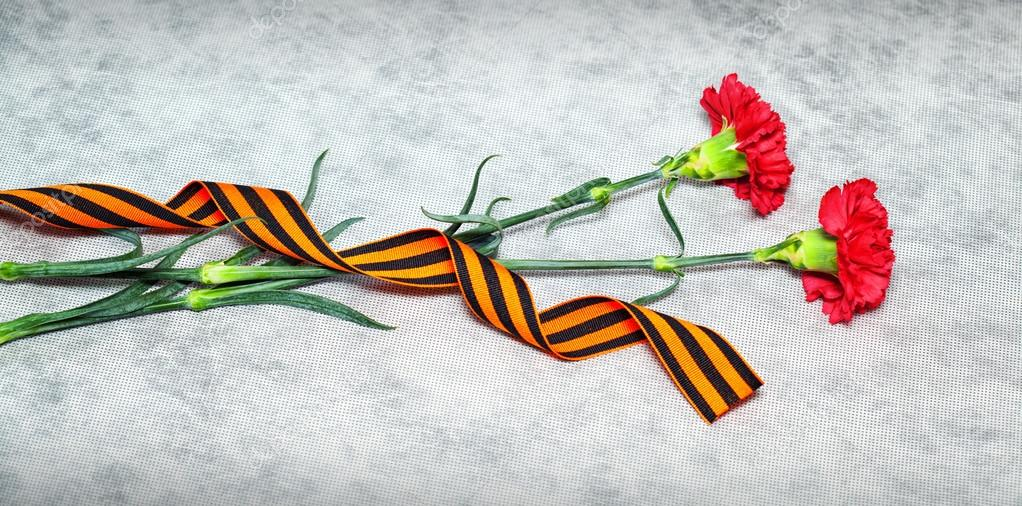 Севергин Андрей Максимович
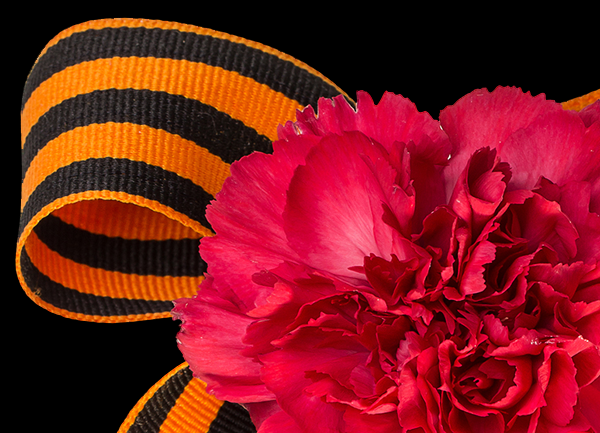 Севергин Фёдор Максимович
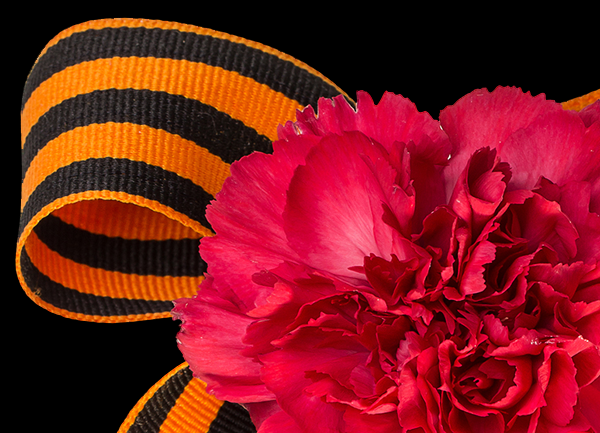 Седунов Афанасий Герасимович
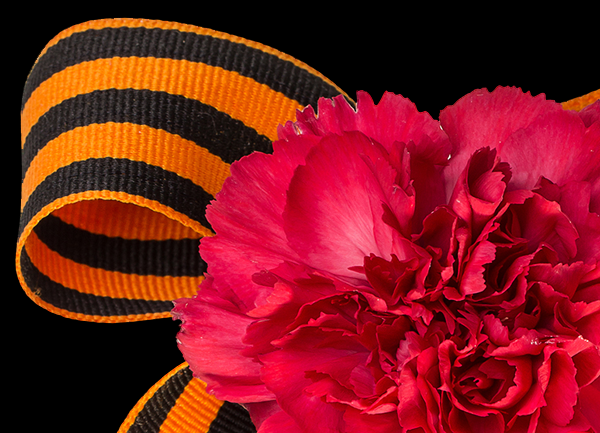 Седунов Илья Иванович
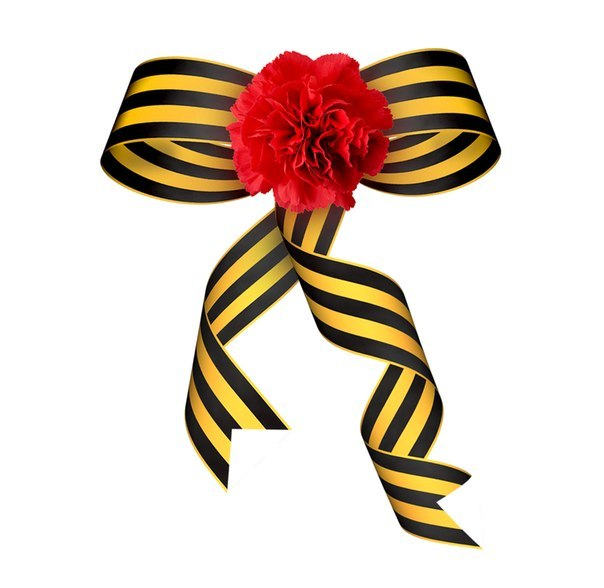 Седунов Николай Матвеевич
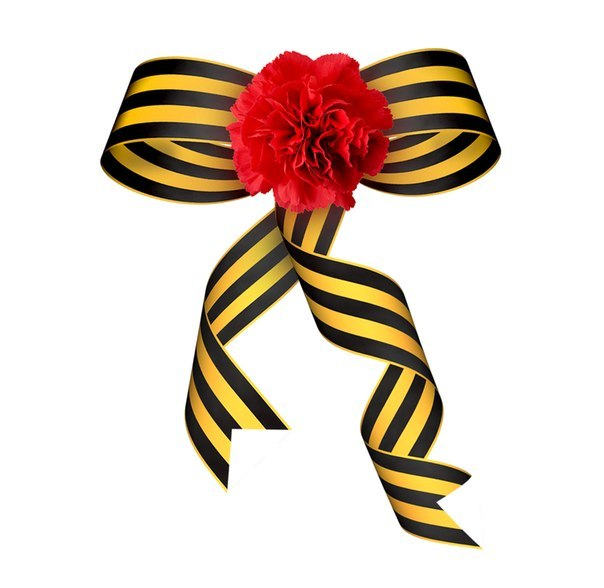 Тарасов Александр Семёнович
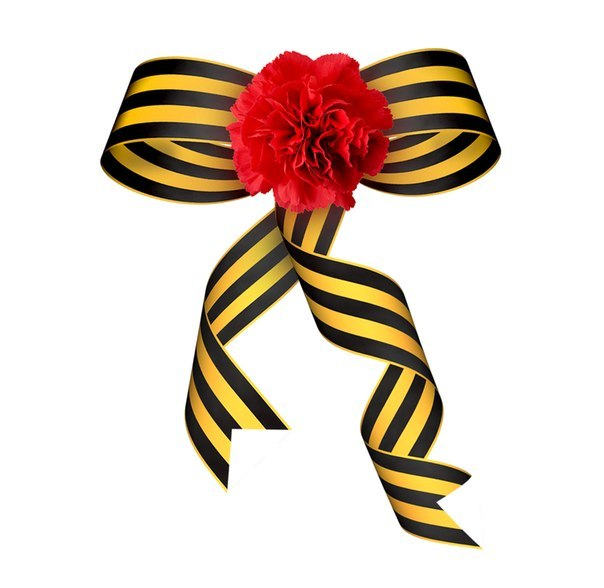 Тарасов Егор Романович
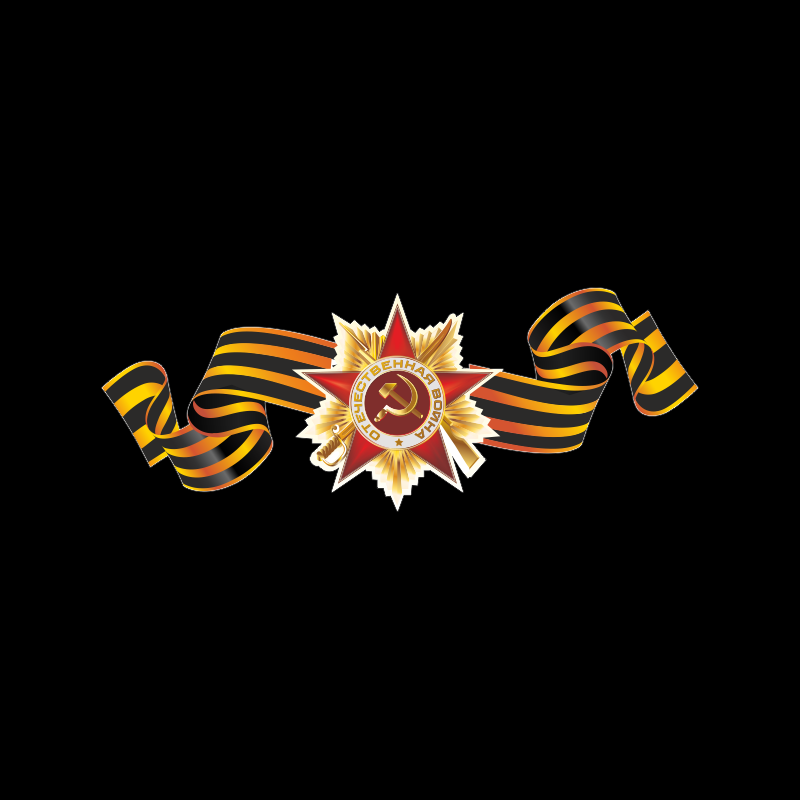 Хмелёв Александр Павлович
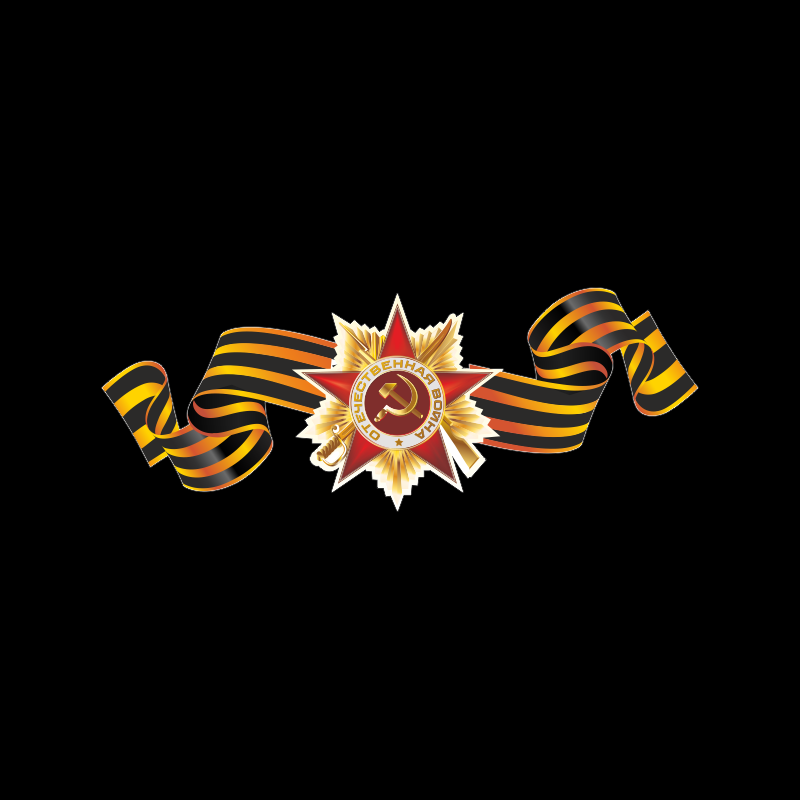 Хмелёв Григорий Филиппович
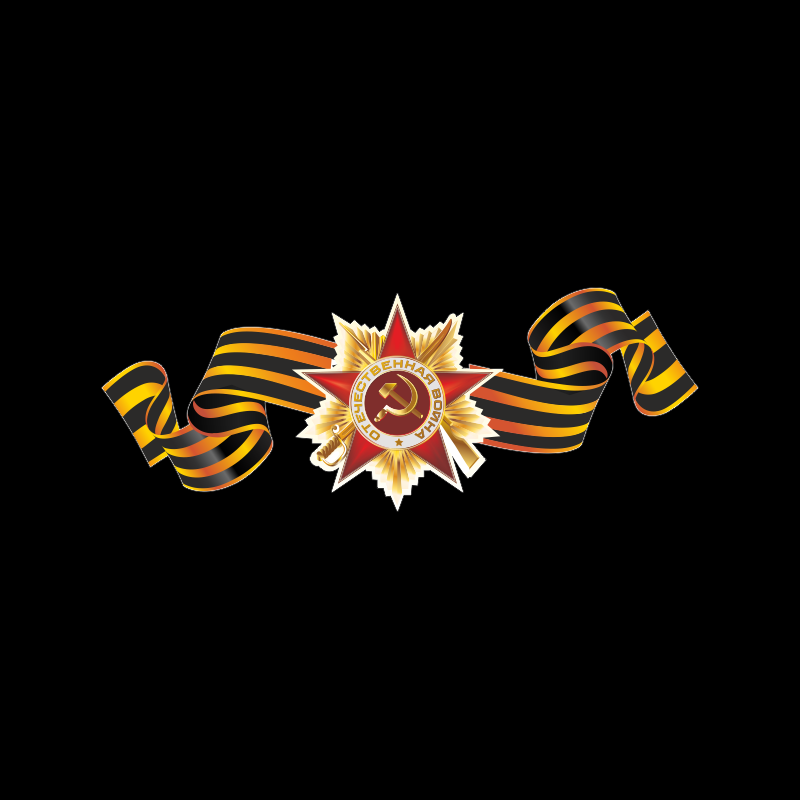 Чухломин Фёдор Андреевич
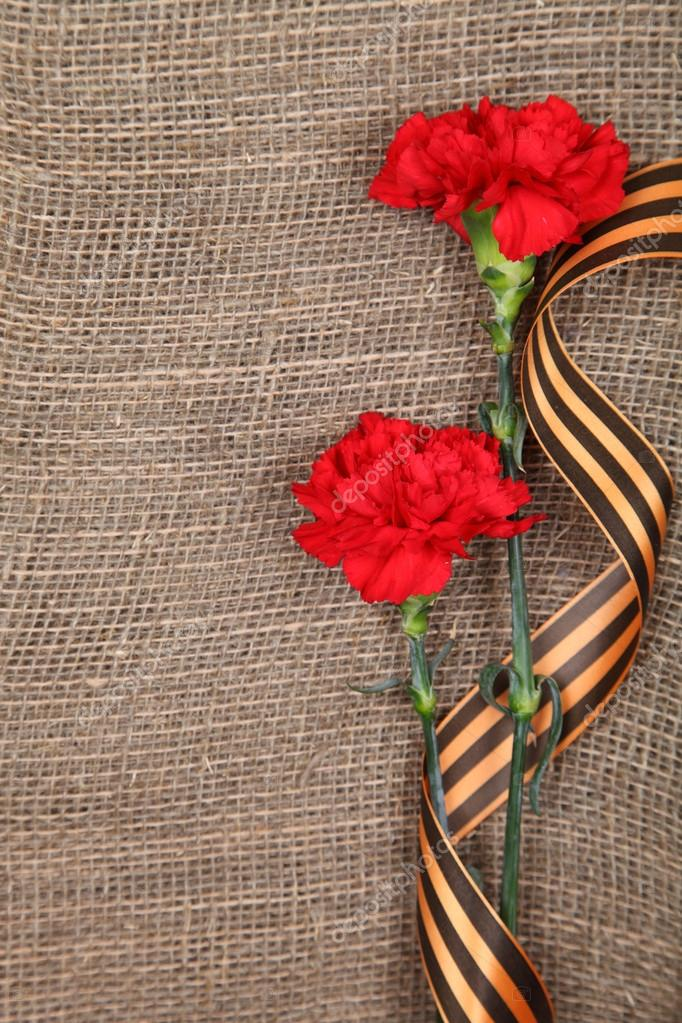 Богачук Анна Константиновна
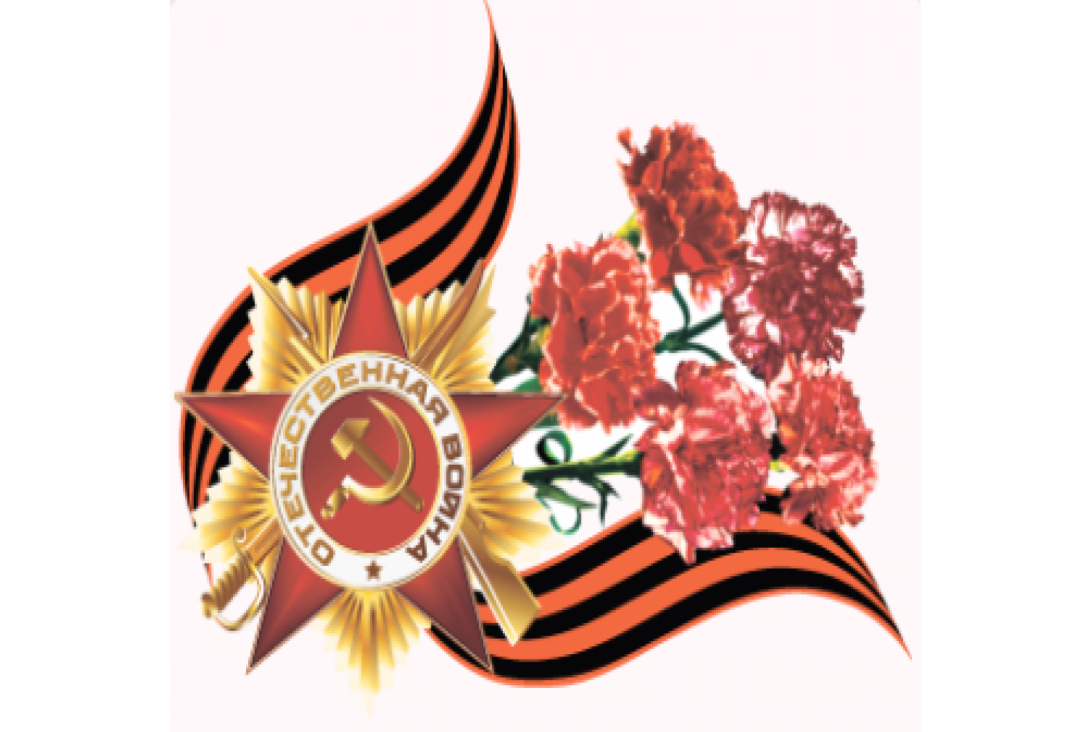 Богачук Иннокентий Иннокентьевич
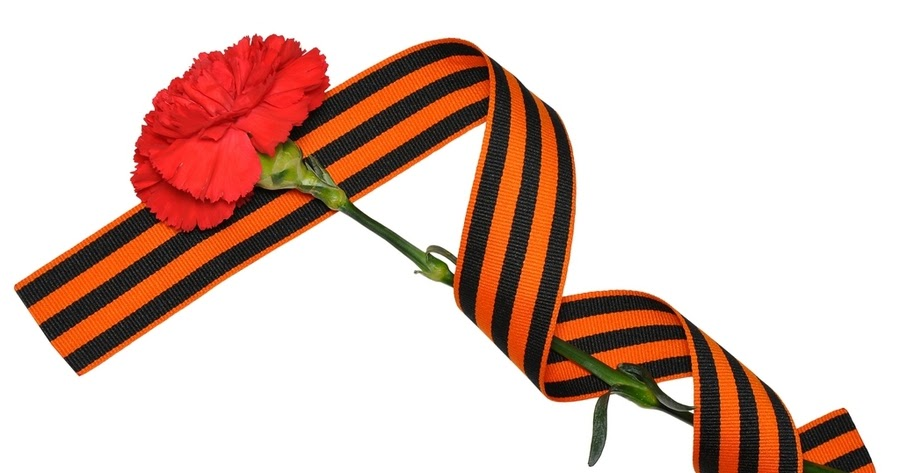 Гулин Иван Павлович
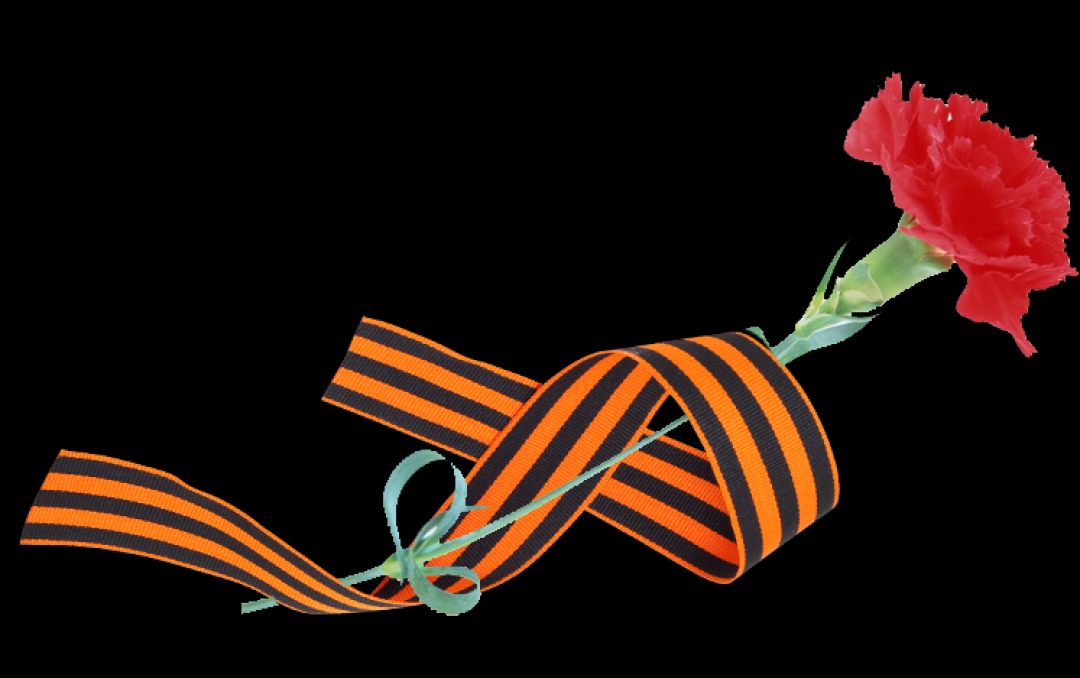 Сёмочкин Константин Давыдович
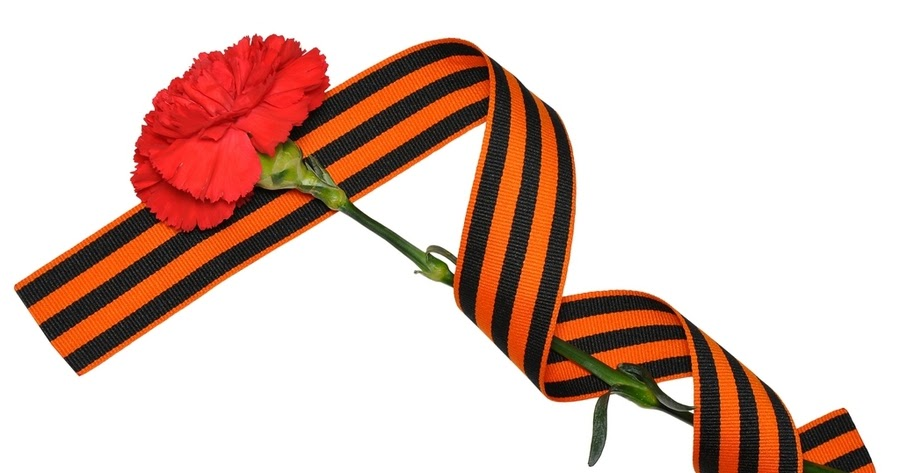 Седунов Иван Степанович
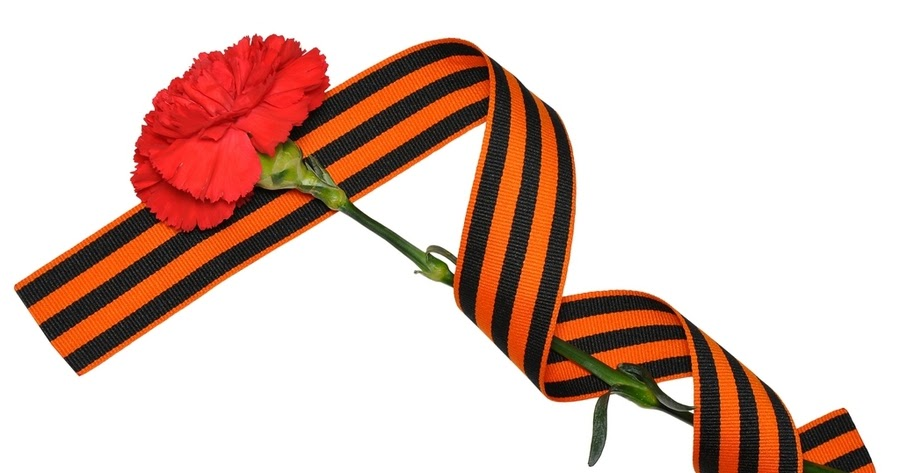 Голубев Пётр Егорович
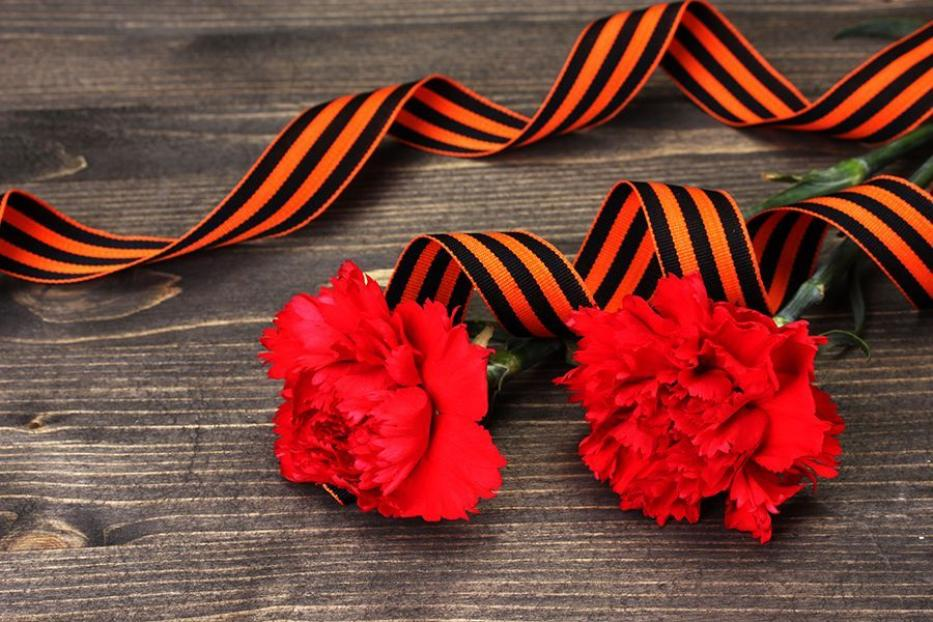 Гулин Григорий Аркадьевич
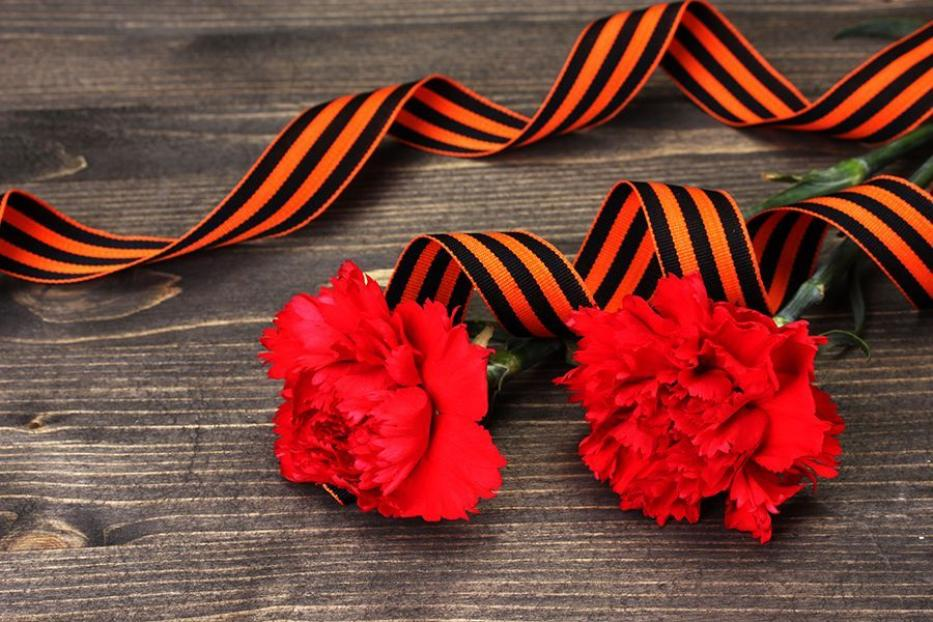 Седунов Иван Егорович
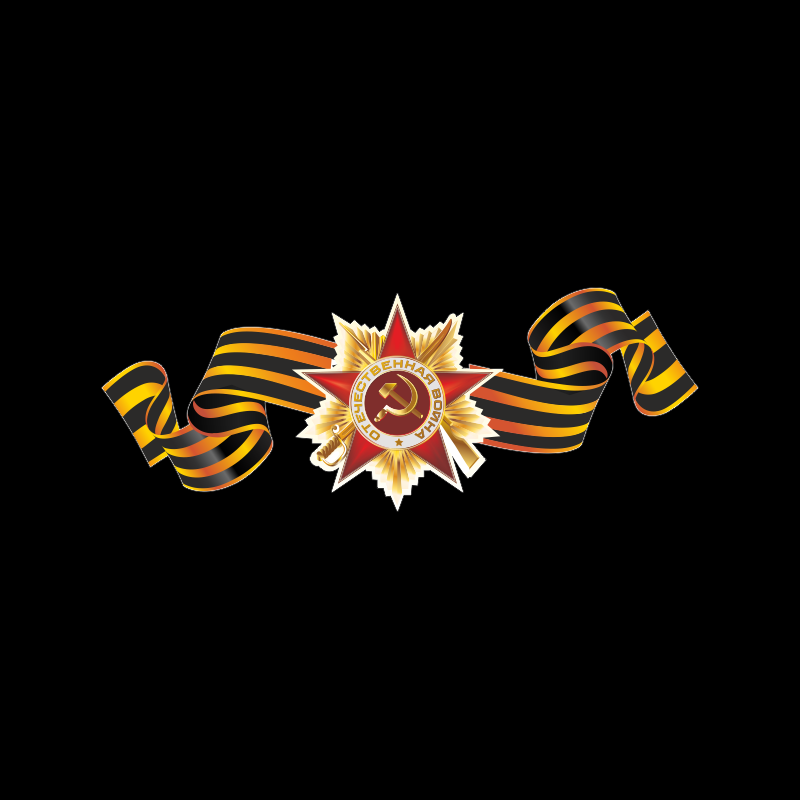 Ловцов Георгий Павлович
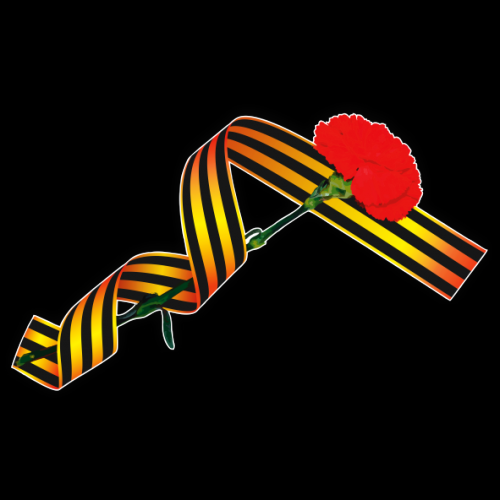 От благодарных потомков
Память о великом подвиге нашего народа должна жить в каждом новом поколении. Мы должны помнить, должны гордиться подвигом своих отцов, дедов и прадедов, матерей, бабушек и прабабушек которые долгие четыре года вели упорную борьбу с захватчиками и завоевали для нас с вами право жить под мирным небом.